Matvæladagur MNÍ 2016
Íslenskur matvælaiðnaður og umhverfismál
Bryndís Skúladóttir
Samtök iðnaðarins
Hringrás framleiðslu
Mynd: Af stað með úrgangsforvarnir, Norræna ráðherranefndin, 2015
Þróun umhverfisvinnu fyrirtækja
Framfarir í hreinsibúnaði og mengunarvörnum
Framfarir í hreinsibúnaði og mengunarvörnum
Munnúði, plástrar og lífdísill
Unnið úr fiskensímum
Unnið úr afgangsolíum
Unnið úr roði
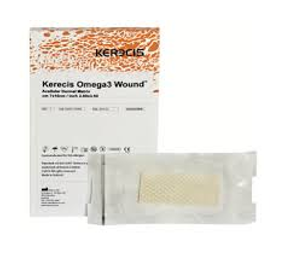 Framfarir í hreinsibúnaði og mengunarvörnum
Brennsluofnar fyrir áhættuúrgang
Áhættuúrgangur: tilteknir vefir sláturdýra (heili, mæna, milti ofl.) 
Þarf að brenna og óheimilt að jarðgera eða urða
Ein brennslustöð á Suðurnesjum
Sláturleyfishafar setja sjálfir upp brennsluofna sem eru ætlaðir til brennslu lífræns úrgangs.
Bresk tækni sem er víða í notkun í Evrópu.
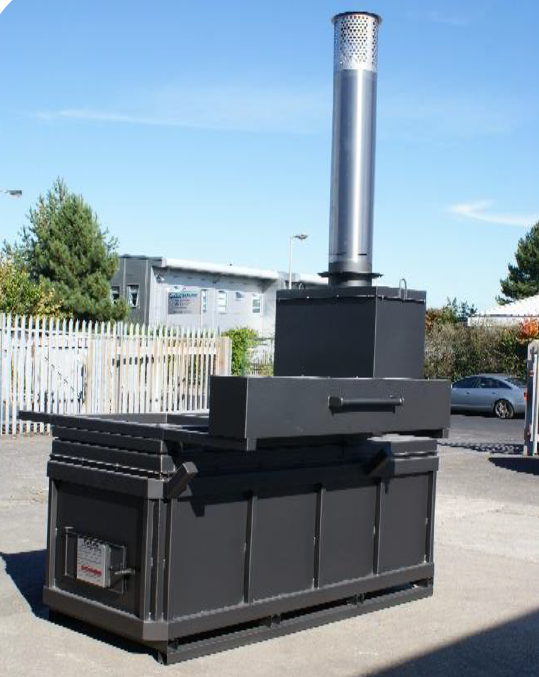 Umhverfisstjórnun
- það sem er mælt, því er stýrt
Aðföng og auðlindir 
	(annað en matvæli)
Hráefni til matvælaframleiðslu
Rafmagn
Heitt vatn
Kalt vatn
Olíunotkun
Flutningar
Efnanotkun
Sem leiðir okkur að matarsóun
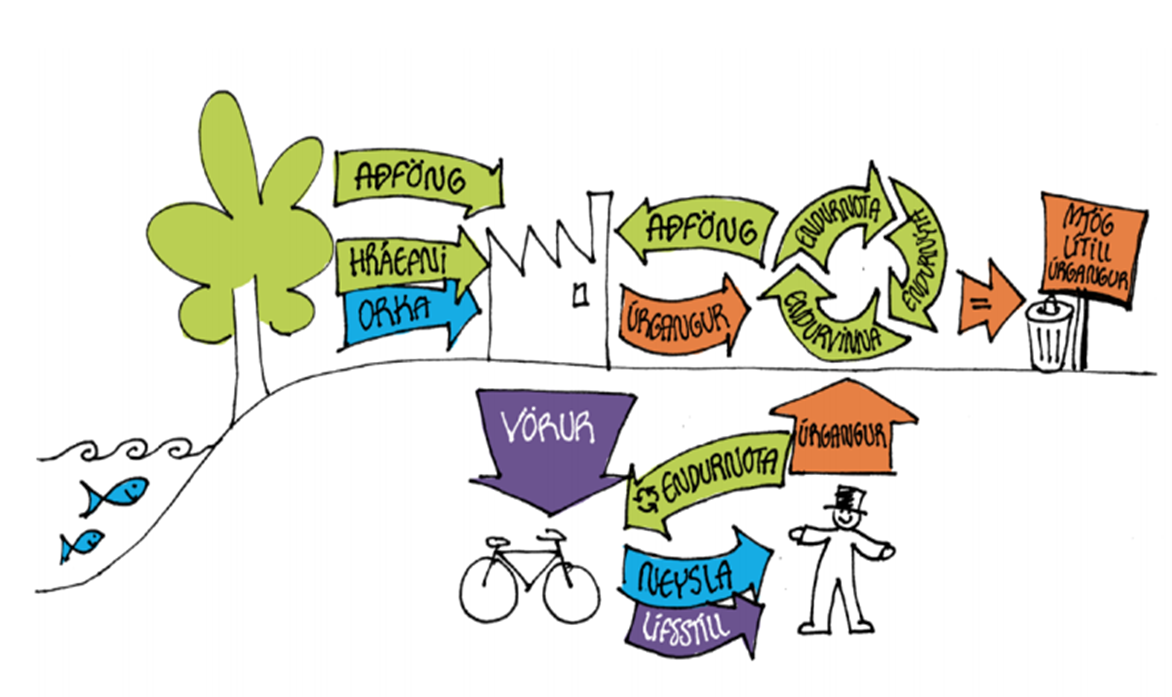 Matarsóun.is
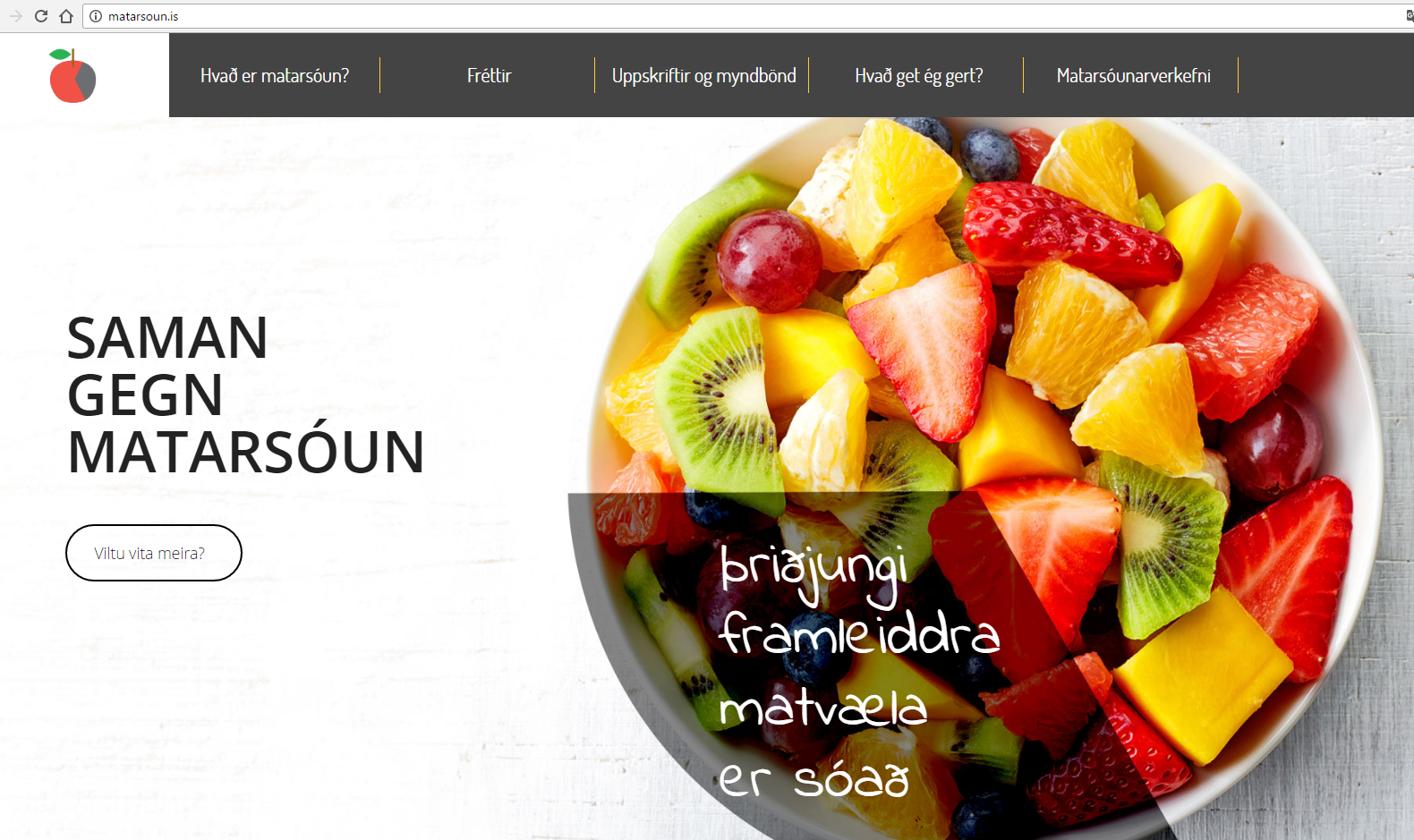 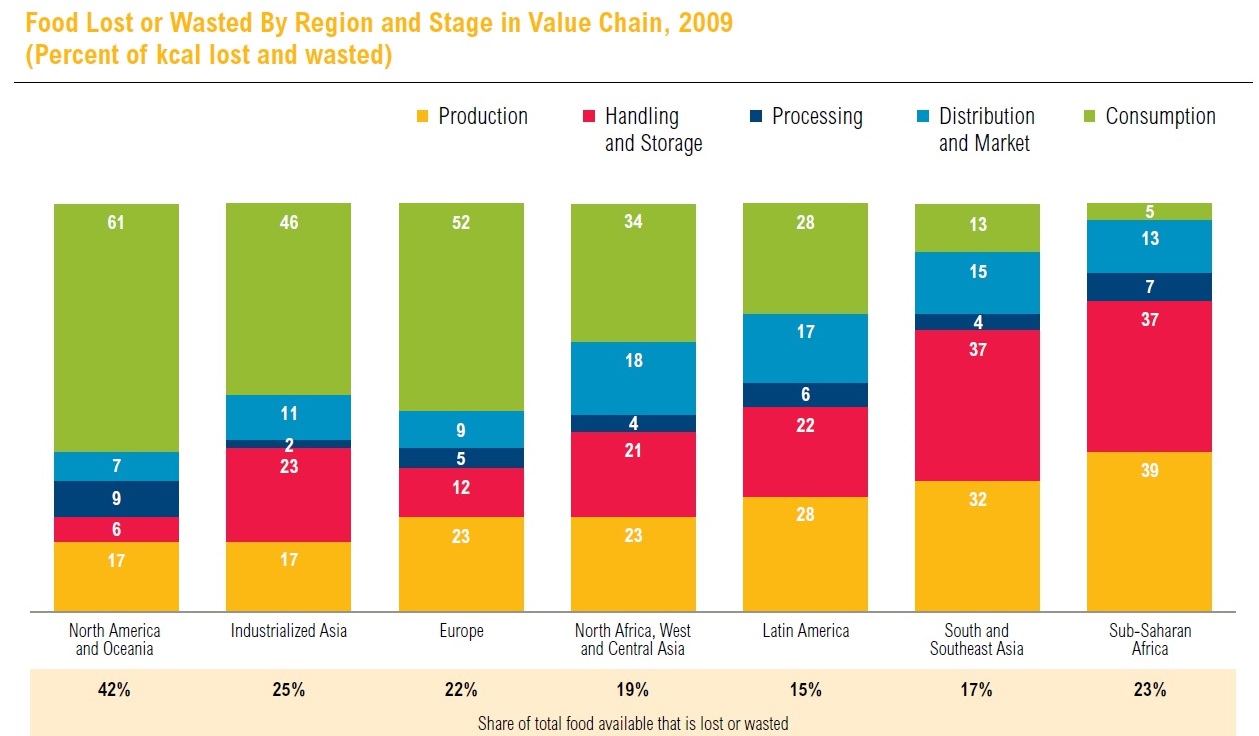 Mynd frá : https://anthonypetrolo.wordpress.com/
Byggt á gögnum frá FAO, 2012
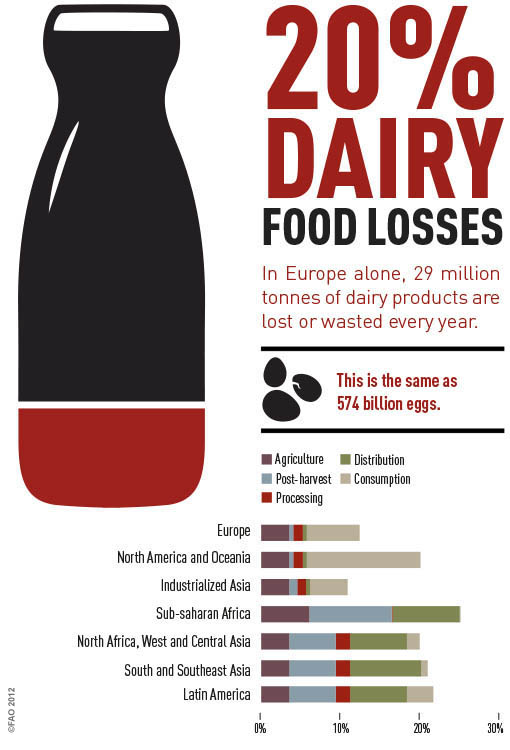 Heimild: FAO, 2012
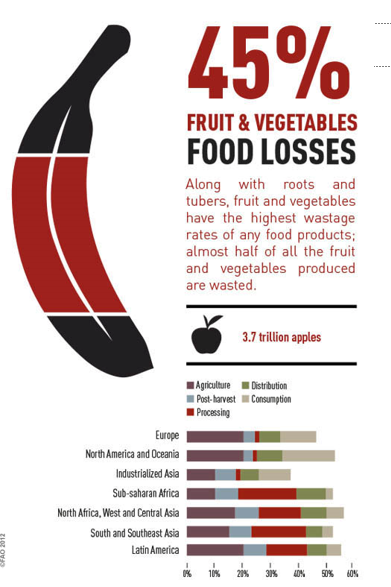 Heimild: FAO, 2012
Nýsköpun í matvælaiðnaði á Íslandi
Árin 2012-2014

60% 
matvælafyrirtækja lögðu stund á nýsköpun sem hafði 
umhverfislegan ávinning fyrir fyrirtækin sjálf. 

25% 
matvælafyrirtækja stunduðu á sama tíma nýsköpun sem hafði 
umhverfislegan ávinning fyrir neytendur. 

Minni efnis- og vatnsnotkun, 
minni orkunotkun 
og aukin endurvinnsla 
eru meðal þeirra þátta sem skipta hér mestu.
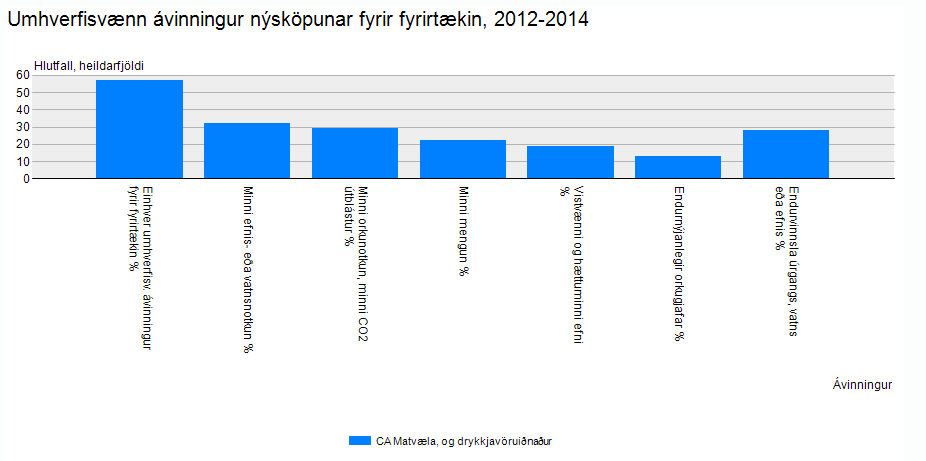 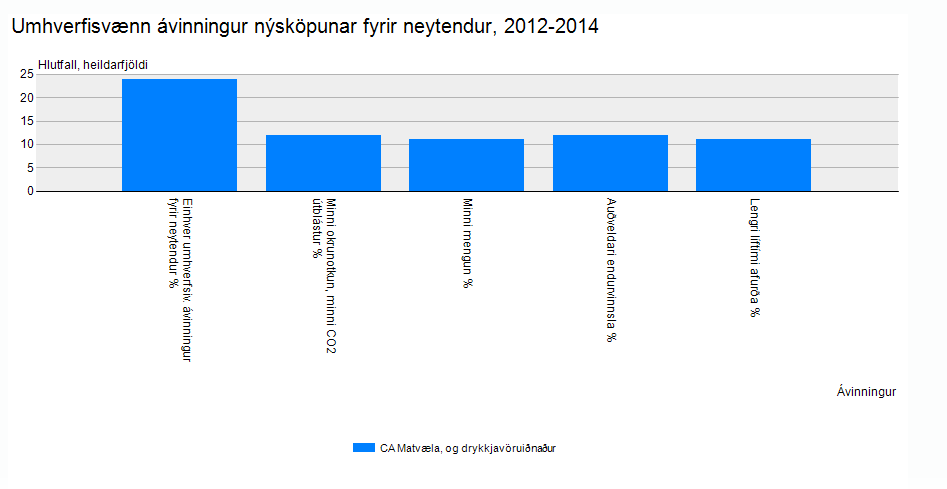 Heimild: Hagstofan
Tækni dregur úr matarsóun
Tölvutækni og samskipti verða ódýrari og öflugri. 
Internet of Things
Vélbúnaður, sjálfvirkni, greiningartæki og hermun veður algengari. 
Auðveldara að nota gögn, greina, gera spár. 

En er þetta umhverfismál ?

Dæmi: Bein er staðsett í fiskflaki með tölvusjón og fjarlægt í stað þess að skera burt hluta af flakinu með beininu. Flak er skorið nákvæmlega og verðmæti hámörkuð.
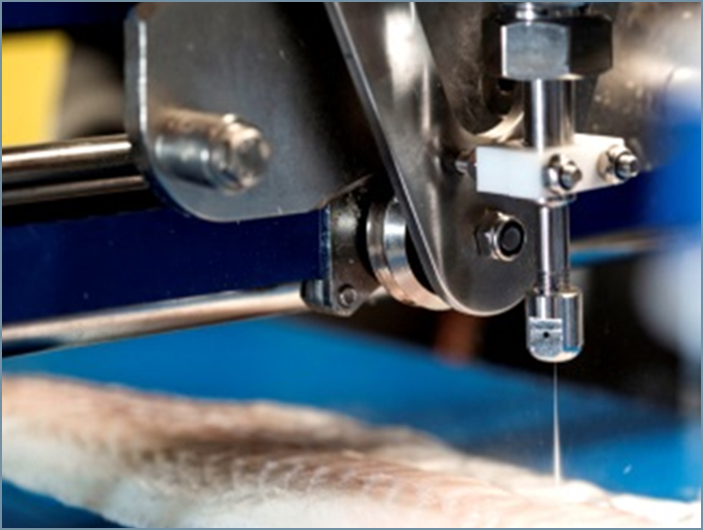 Að henda fullunninni vöru
Vandasamt að stilla af magn fyrir viðkvæmar vörur sem er framleitt og sett í verslanir. 

Birgðastýring batnar með nýrri tölvukerfum og betri spá líkönum. 

Dæmi:   Ný strikamerki, Databar,  geyma upplýsingar um síðasta söludag. 	Verslanir geta veitt afslátt á kassa þegar nálgast þann dag.
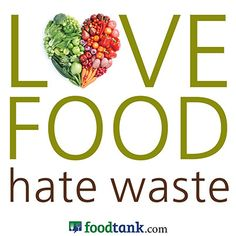 Hver þarf umbúðir ?
Umbúðir geta stuðlað að minni matarsóun

Verndar vöru fyrir hnjaski
Varan þarf að komast frá framleiðanda og heim, ekki bara frá verslun og heim
Umbúðir lengja líftíma og halda matvælum ferskum 
Skammtastærðir geta minnkað sóun á heimilum
Höldum þeim í lágmarki


Komum þeim í endurvinnslu – lokum hringnum
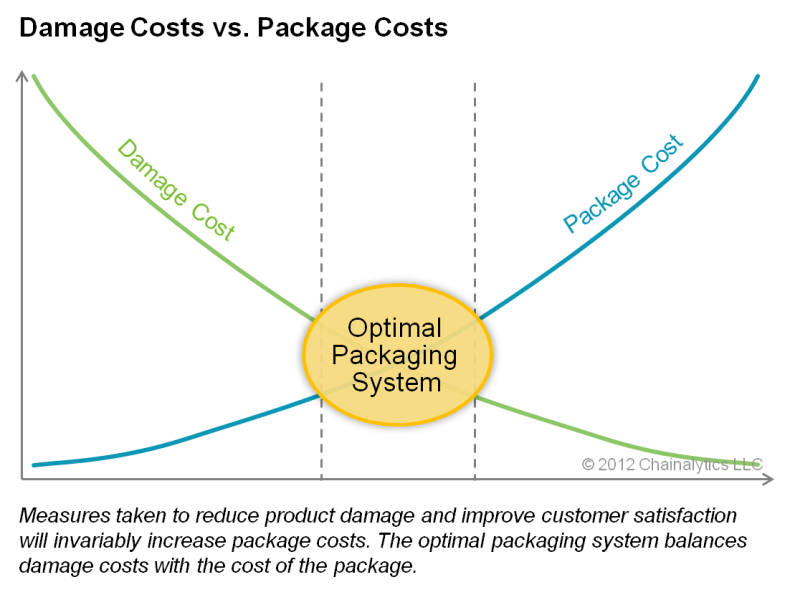 Að sérpakka agúrkum
Dæmi: Ópökkuð agúrka tapar 3,5% af þyngd sinni eftir þrjá daga. Plastumbúðir hægja á uppgufun og halda gúrkunni ferskri lengur en pökkuð gúrka tapar 1,5% af vigt sinni á tveimur vikum.
Heimild: Why Shrink-Wrap a Cucumber?: The Complete Guide to Environmental Packaging; By Stephen Aldridge and Laurel Miller
Margnota umbúðir
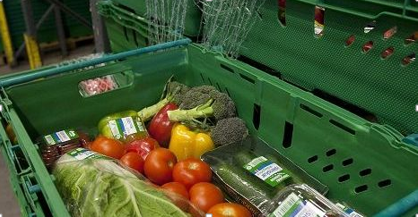 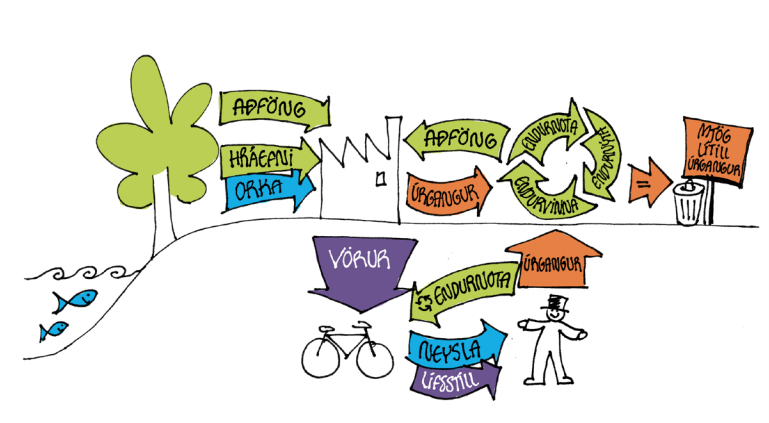